Тема 1. Брак как основа семьи
Педагог-психолог Чистякова Ирина Григорьевна
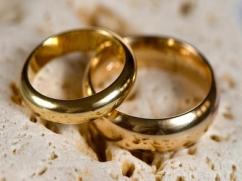 Понятие брака
Брак есть парное отношение, исторически изменяющаяся форма отношений между мужчиной и женщиной, посредством которой общество упорядочивает и санкционирует их половую жизнь и определяет статус детей
История брака
Исторически первой формой брака был брак групповой – промискуитет (половое общение всех со всеми). 
Затем произошёл  переход к парному браку – одного мужчины и одной женщины, когда мужчина не оставлял свою женщину после наступления у неё беременности (пуналуальная семья).
Затем возникает материнская семья – группа родственников по  женской линии с потомством в 4-5 поколений  числом примерно в  200 или 300 человек. 
И только с развитием частнособственнических  отношений возникает моногамия как союз длительный, освящённый религией и охраняющий права собственника.
Появление семьи как социального института
Защита своих имущественных прав, воспитание детей, повышение уровня морали- все это способствовало возникновению брачного права и служило основой для появления семьи как самостоятельного социального института.
Функции брака
удовлетворение половой потребности индивида, 
удовлетворение его интимных (нравственных, духовных, эмоциональных)  потребностей  - во взаимной верности, взаимоподдержке, принадлежности, любви, понимании;
потребности в собственном воспроизводстве и наследовании семейных традиций; 
потребности в   юридическом закреплении брачных отношений; 
потребности в материальной и  экономической  поддержке и социальной заботе;  
потребности в получении и сохранении своего брачного статуса –  более высокого, чем внебрачный.
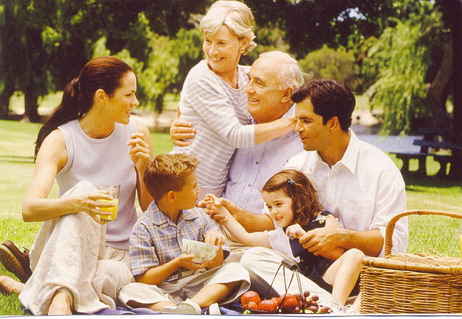 Типы брака
Моногамия и полигамия
Экзогамия как запрет на браки внутри своего рода 
Эндогамия как предписание заключить брак внутри своего племени
Первый брак и повторный брак как заключаемый после развода или после смерти партнёра
Официальный или неофициальный (сожительство партнеров) брак
Конкубинат как брак неофициальный, фактический и параллельный с уже существующим (так называемая вторая семья у мужчины)
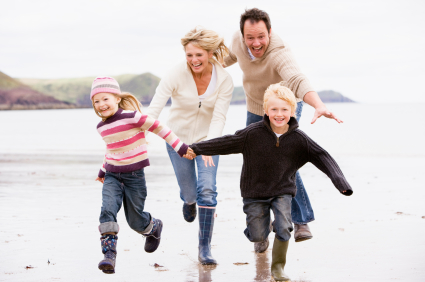 Светский брак или религиозный(венчание, никах и т.д.)
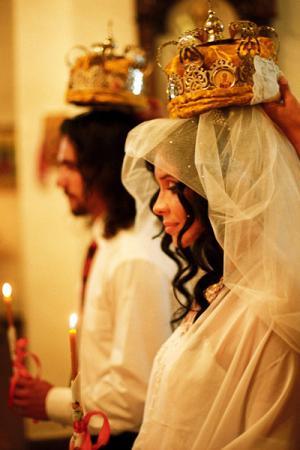 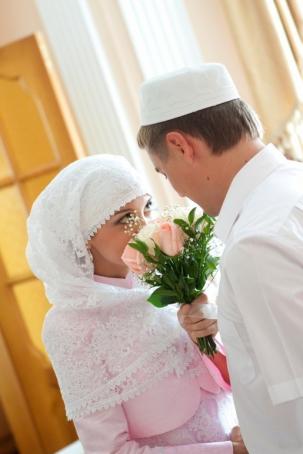 Классификация современного брака (Р.Мазур , США, 70-е годы ХХ века)
Традиционная моногамия
Бездетный брак
Одинокое материнство 
Холостячество 
Коммуны 
Сожительство 
Вторичный брак
Групповой секс (смена брачных партнёров парами)
Расширенная семья (брачные пары добровольно живут вместе)
Групповой брак (полигамия – многоженство, многомужество, гаремы)
Открытый брак (игра в любовь партнёров, где главный признак – реализация  сексуального инстинкта)
Спасибо за внимание!